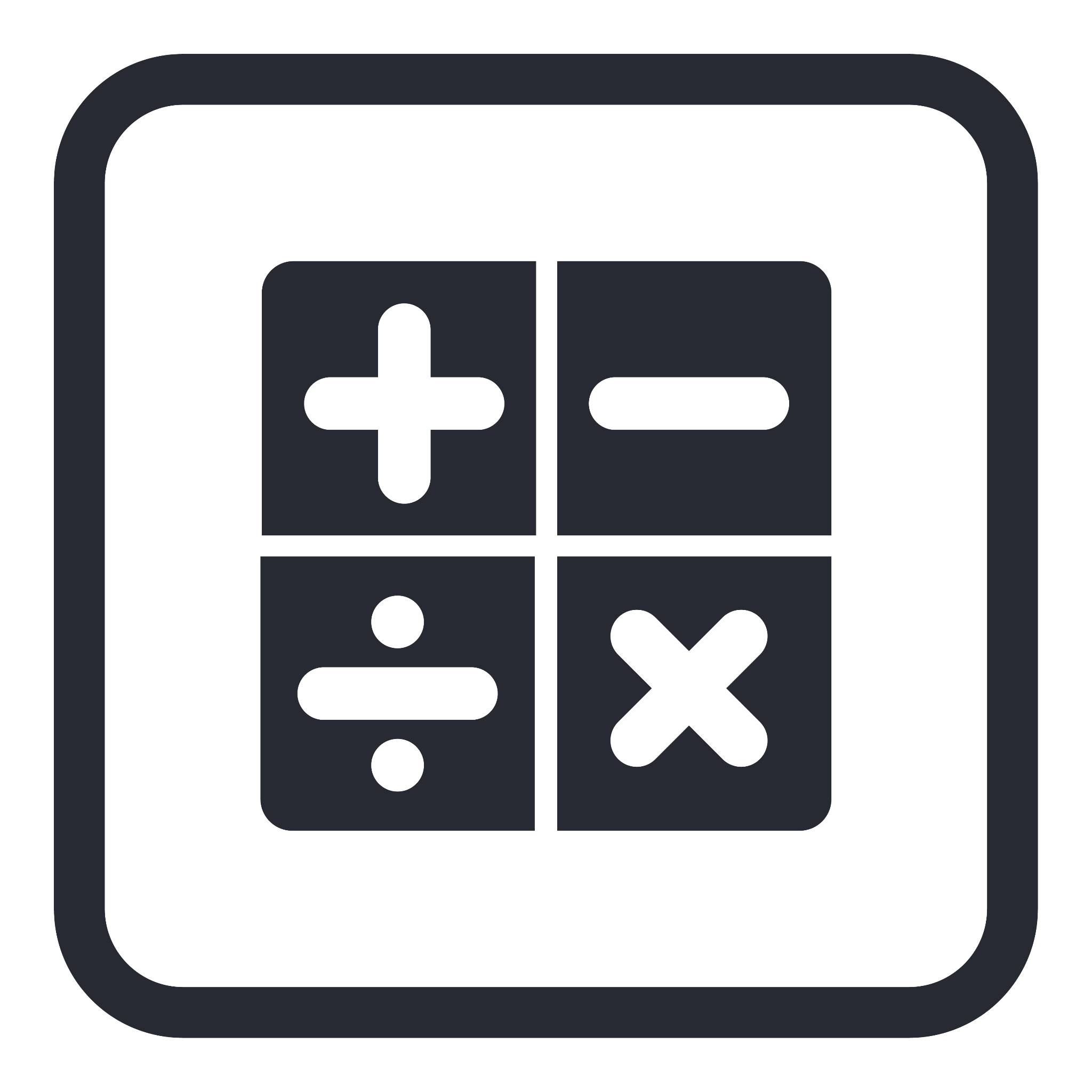 How to prepare for your financial future
This session is aimed at key stage five (recommended for Year 13)
Unit outline
2
Having a respectful learning environment
‹#›
We will listen to each other respectfully
We will avoid making judgements or assumptions about others
We will comment on what has been said, not the person who has said it
We won’t put anyone on the spot and we have the right to pass
We will not share personal stories or ask personal questions
If there is a question that you do not wish to ask aloud, you can write it on a Post-it Note which will be collected throughout the session and answered at the end
4
Session 3:
Credit cards
‹#›
By the end of the session, I will be able to:
Explain what a credit card is
Describe how a credit card works
Assess the benefits and risks of using a credit card
Starter | What  is a credit card?
‹#›
Lucy is looking to buy a new sofa. She decides to use a credit card.
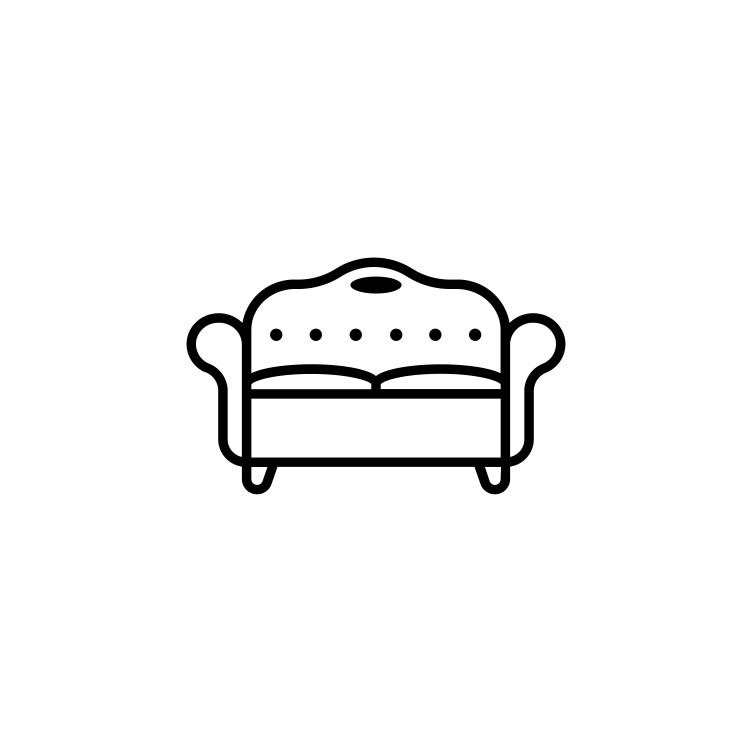 Talk to the person next to you:
What is a credit card? 
Why might she choose to use a credit card?
[Speaker Notes: Use as a baseline assessment.]
What  is a credit card?
‹#›
Activity 1: Use the missing words below to fill in the gaps
A credit card is a card issued by a bank or  (1)………………………… that allows a person to borrow money to pay for goods and services with (2)………………………… that accept credit cards for payment.
Credit cards are a type of (3)…………………………  They are not attached to an account like debit cards, so the person is not (4)…………………………  money they have but are borrowing money from the bank/financial institution.
This means that the bank allows them to borrow money based on the (5)…………………………  that they pay the money back over a period of time, plus interest (the extra money paid regularly, usually monthly, as a percentage of the sum of money borrowed) and any other (6) ……..the bank may have stated when the person signed up for the credit card.
spending
condition
debt
charges
retailers
financial services company
Resource 1: What is a credit cards?
[Speaker Notes: Teacher delivery 
Student can work in pairs to fill in the right word- this task can be done verbally and teacher feedback is a quick verbal check]
What is a credit card?
‹#›
A credit card is a card issued by a bank or financial services company that allows a person to borrow money to pay for goods and services with retailers that accept credit cards for payment.
Credit cards are a type of debt. They are not attached to an account like debit cards, so the person is not spending money they have but is borrowing money from the bank/financial institution.
This means that the bank allows them to borrow money based on the condition that they pay the money back over a period of time, plus interest and any other charges the bank may have stated when the person signed up for the credit card.
[Speaker Notes: Teacher explanation
Consolidate and go through explanation of what credit cards are.

Stretch: Teacher can also question students about a debit card and how this differs from a credit card.]
Credit cards and credit scores
15
A credit score shows how financially reliable a person is; the higher the score, the better deals a person can get for financial products such as a loan or mortgage.
What behaviours do you think can increase or decrease credit scores when a person uses a credit card?
A credit score improves when a person stays within the credit limit and pays at least the minimum on time every month (though it’s even better to pay the full amount!)
A credit score decreases when a person misses or is late paying the monthly repayments, or goes above the credit limit
Your perspective
‹#›
AGREE                                                                                                            DISAGREE
Everyone uses credit cards

Using credit cards can help people build up a good credit rating

Credit cards provide free and unlimited money
[Speaker Notes: Teacher instructions
Students can discuss their answers in pairs, explaining the reasons for their responses
Teacher then invites students to share their responses and gauges prior knowledge of the class/students on the topic 

Teacher delivery
Teacher addresses that all students will have different preconceptions, ideas and levels of understanding on credit cards and that this task is about sharing our prior knowledge to develop this further and to start clarifying any misconceptions. 
1. Not everyone has to use credit cards, their use is dependent of many factors including their lifestyle, perhaps unexpected costs like a car breaking down. 
2. Can show banks that a person is able to pay back money on a regular basis and manage their money. 
3. They do not provide free money as at some point a person would have to pay interest even if for a limited amount of time at the beginning they may not have to. Also, not unlimited money because the amount you can borrow is normally capped to a maximum amount.]
Your perspective
‹#›
AGREE                                                                                                            DISAGREE
AGREE                                                                                                           DISAGREE
Everyone uses credit cards
Not everyone does, it depends on personal preference. Some people may also not pass a ‘credit check’ (which is a way for banks to see how well somebody has managed their money or credit in the past to assess how financially risky they are) so may not be eligible.
[Speaker Notes: Teacher instructions
Students can discuss their answers in pairs, explaining the reasons for their responses
Teacher then invites students to share their responses and gauges prior knowledge of the class/students on the topic 

Teacher delivery
Teacher addresses that all students will have different preconceptions, ideas and levels of understanding on credit cards and that this task is about sharing our prior knowledge to develop this further and to start clarifying any misconceptions. 
1. Not everyone has to use credit cards, their use is dependent of many factors including their lifestyle, perhaps unexpected costs like a car breaking down. 
2. Can show banks that a person is able to pay back money on a regular basis and manage their money. 
3. They do not provide free money as at some point a person would have to pay interest even if for a limited amount of time at the beginning they may not have to. Also, not unlimited money because the amount you can borrow is normally capped to a maximum amount.]
Your perspective
‹#›
AGREE                                                                                                            DISAGREE
AGREE                                                                                                           DISAGREE
2. Using credit cards can help people build up a good credit score
If a person pays back the money they owe regularly, using a credit card can be a good way to improve credit rating, but if repayments are not paid back in time, it can worsen or lead to a poor credit rating.
[Speaker Notes: Teacher instructions
Students can discuss their answers in pairs, explaining the reasons for their responses
Teacher then invites students to share their responses and gauges prior knowledge of the class/students on the topic 

Teacher delivery
Teacher addresses that all students will have different preconceptions, ideas and levels of understanding on credit cards and that this task is about sharing our prior knowledge to develop this further and to start clarifying any misconceptions. 
1. Not everyone has to use credit cards, their use is dependent of many factors including their lifestyle, perhaps unexpected costs like a car breaking down. 
2. Can show banks that a person is able to pay back money on a regular basis and manage their money. 
3. They do not provide free money as at some point a person would have to pay interest even if for a limited amount of time at the beginning they may not have to. Also, not unlimited money because the amount you can borrow is normally capped to a maximum amount.]
Your perspective
‹#›
AGREE                                                                                                            DISAGREE
AGREE                                                                                                           DISAGREE
No, eventually there is a cost in interest payments and a limited amount that can be spent, known as a credit limit.
3. Credit cards provide free and unlimited money
[Speaker Notes: Teacher instructions
Students can discuss their answers in pairs, explaining the reasons for their responses
Teacher then invites students to share their responses and gauges prior knowledge of the class/students on the topic 

Teacher delivery
Teacher addresses that all students will have different preconceptions, ideas and levels of understanding on credit cards and that this task is about sharing our prior knowledge to develop this further and to start clarifying any misconceptions. 
1. Not everyone has to use credit cards, their use is dependent of many factors including their lifestyle, perhaps unexpected costs like a car breaking down. 
2. Can show banks that a person is able to pay back money on a regular basis and manage their money. 
3. They do not provide free money as at some point a person would have to pay interest even if for a limited amount of time at the beginning they may not have to. Also, not unlimited money because the amount you can borrow is normally capped to a maximum amount.]
‹#›
By the end of the session, I will be able to:
Explain what a credit card is
Describe how a credit card works
Assess the benefits and risks of having a credit card
How do credit cards work?
‹#›
Activity: Place the statements in the correct order
Pay back at least minimum repayments or more based on somebody’s monthly salary and how long they can pay back what they owe on the credit card (also known as the balance).
Apply for a credit card online by comparing the terms and conditions of using credit cards, such as the rate of interest charged (we will explore this later in more detail).
Use the credit card to buy goods & services.
If the balance is paid back in full, no interest is paid.
If the balance is paid off in instalments, interest will charged on what's owed, unless in                       an introductory interest free (known as 0% APR) period.
Resource 2: How do credit cards work?  Card sort
[Speaker Notes: Delivery instruction: Students to place the 3 points in order considering the process of managing credit cards and the whole process. This task can be done verbally.
—
https://www.lloydsbank.com/credit-cards/help-and-guidance/how-credit-cards-work.html]
Answers | How do credit cards work?
‹#›
Apply for a credit card online by comparing the terms and conditions of using credit cards, such as the rate of interest charged (we will explore this later in more detail).
Use the credit card to buy goods & services.
Pay back at least the minimum repayments or more based on somebody’s monthly salary and how long they can pay back what they owe on the credit card (also known as the balance).
If the balance is paid back in full, no interest is paid.
If the balance is paid off in instalments, interest will charged on what's owed, unless in                       an introductory unless in an introductory interest free (known as 0% APR) period.
[Speaker Notes: Teacher explanation
Feedback on the correct order and introduction.]
Factors to consider when selecting 
a credit card
14
Activity  
Read about the different factors to consider when choosing a credit card.
Decide which factors are most important to an 18 year old applying for their first credit card. Rank these in order, explaining your reasoning.
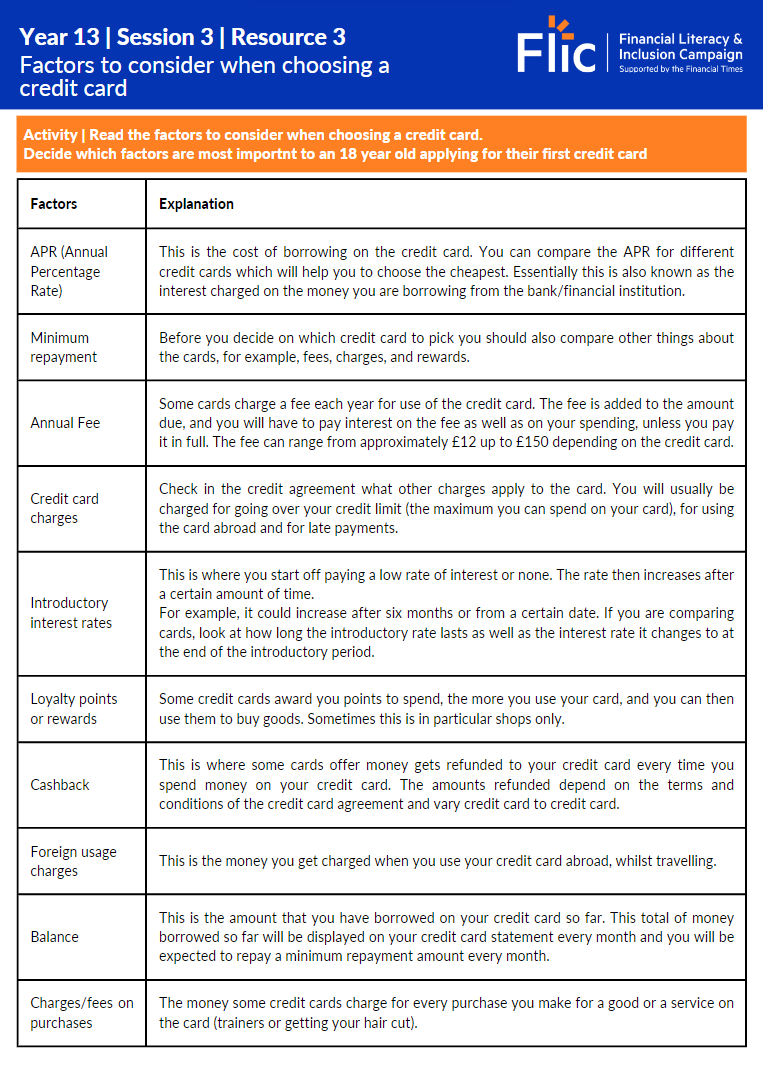 Electricity bills
Weekly food shop
Lunch out
Lunch out
Resource 3: Credit cards | Factors to consider
[Speaker Notes: Teacher delivery 
Students can work in pairs to match the factors to the correct explanation.

Teacher explanation 
Teacher introduces the idea that there are many factor that impact which credit card is best for an individual depending on their personal circumstances and that this activity will help them to identify and explain some of these factors- students will then use these factors in the following task in advising which credit card is best to use in different situations.

Stretch: Students rank the factors from most important to least when making your choice explaining why they think this.
Teacher feedback using the answers: Correct pairs of factors and definitions: 1E, 2H, 3A, 4J, 5F, 6B, 7D, 8I, 9C, 10G.]
Annual Percentage Rate (APR)
16
APR is the cost of borrowing on a credit card for a year, which includes:

The cost of borrowing i.e. the interest rate charged 
Other fees such as an application fee


The higher the % APR, the more expensive it is to borrow

The lower the % APR, the cheaper it is to borrow
Lunch out
[Speaker Notes: Teacher explanation
An APR is therefore meant to give you the overall equivalent cost of a debt, which you can then use to compare against other credit and loan products. It must be displayed by a lender before any agreement is signed. The fact it includes charges sometimes means the APR can be a bit confusing. For example, an interest rate could be 22.2% per annum but the APR is 27.3%, as the impact of a £25 annual fee adds the equivalent to another 5.1% interest. Yet this is useful as it allows a true comparison.]
APR (annual percentage rate)
17
The APR is the cost of a loan (how much was borrowed plus the interest and any fees) per year.
The higher the APR, the more expensive it is to borrow.
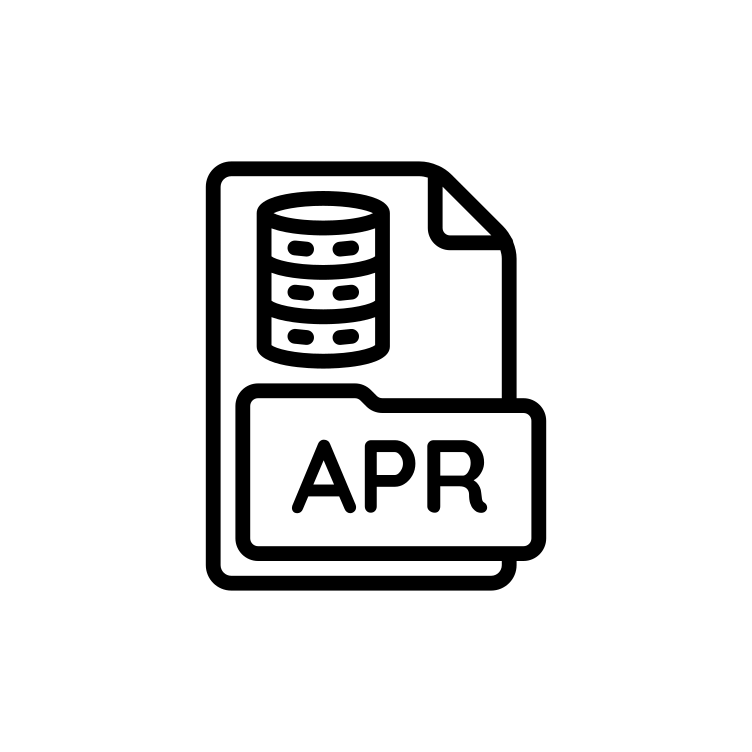 Example: 
If Neeta borrows £1,000 from the bank with 30% APR and paid this back over one year, she’d have to pay back £1,300 in total.
This includes £1,000 loan + £300 interest and fees
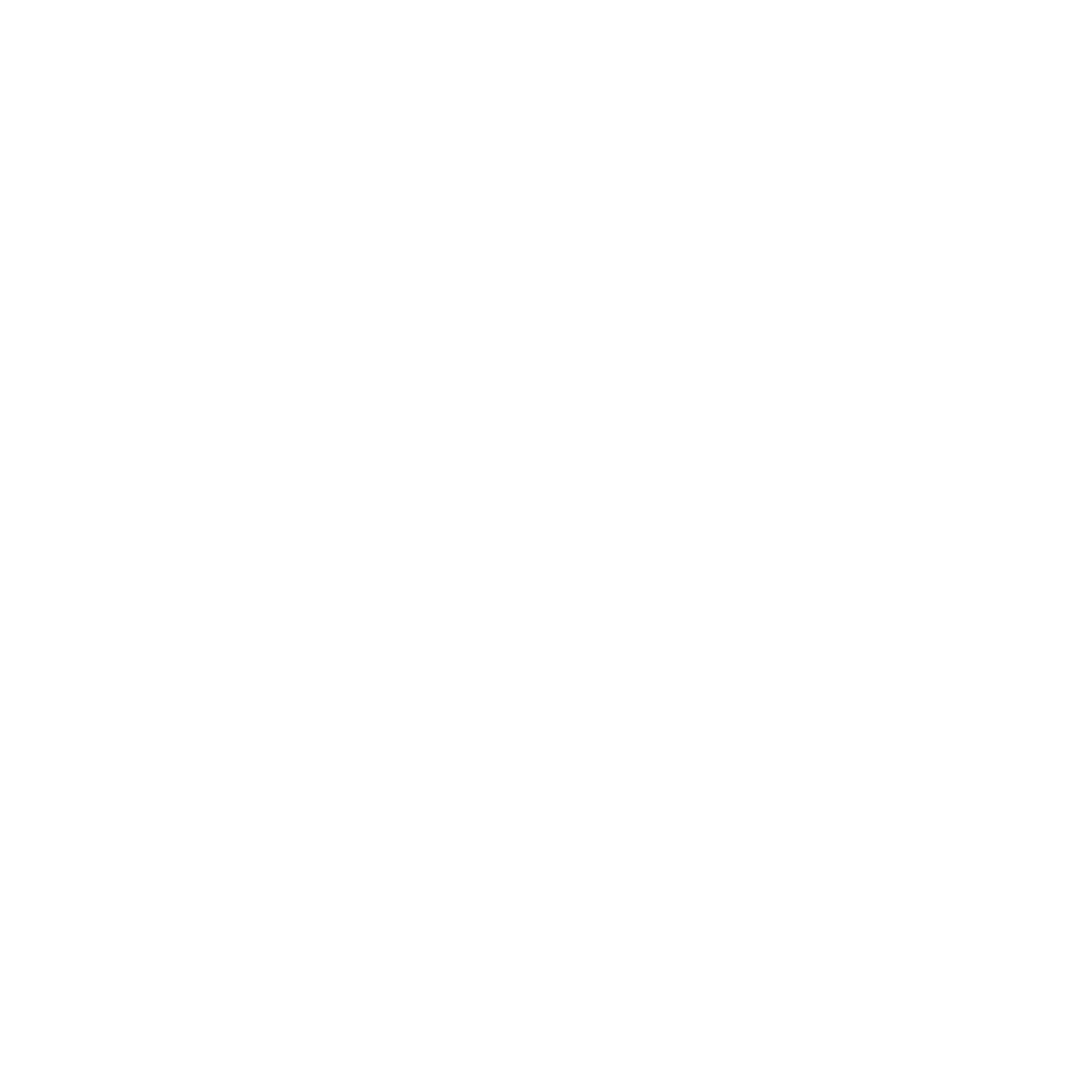 Credit card pay-back options | Case study
18
Lucy has £1,000 credit on her credit card. This means she owes the bank £1,000. She has an APR (annual percentage rate) of 30% and has to pay a minimum of £50 back per month. Here are 3 different ways she can pay off her credit.
What do you notice about these options? Which might be best for Lucy and why? Use the numbers in the tables to support your responses.
The longer it takes to pay back credit (borrowed money), the more interest a customer will pay
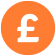 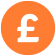 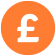 Credit card calculator used: https://www.moneysupermarket.com/credit-cards/calculator/
[Speaker Notes: Please find average credit card interest rates here: https://www.bankofengland.co.uk/statistics/money-and-credit/2023/january-2023]
Credit card payback options
19
Play around with credit payback options here
What have we learnt?
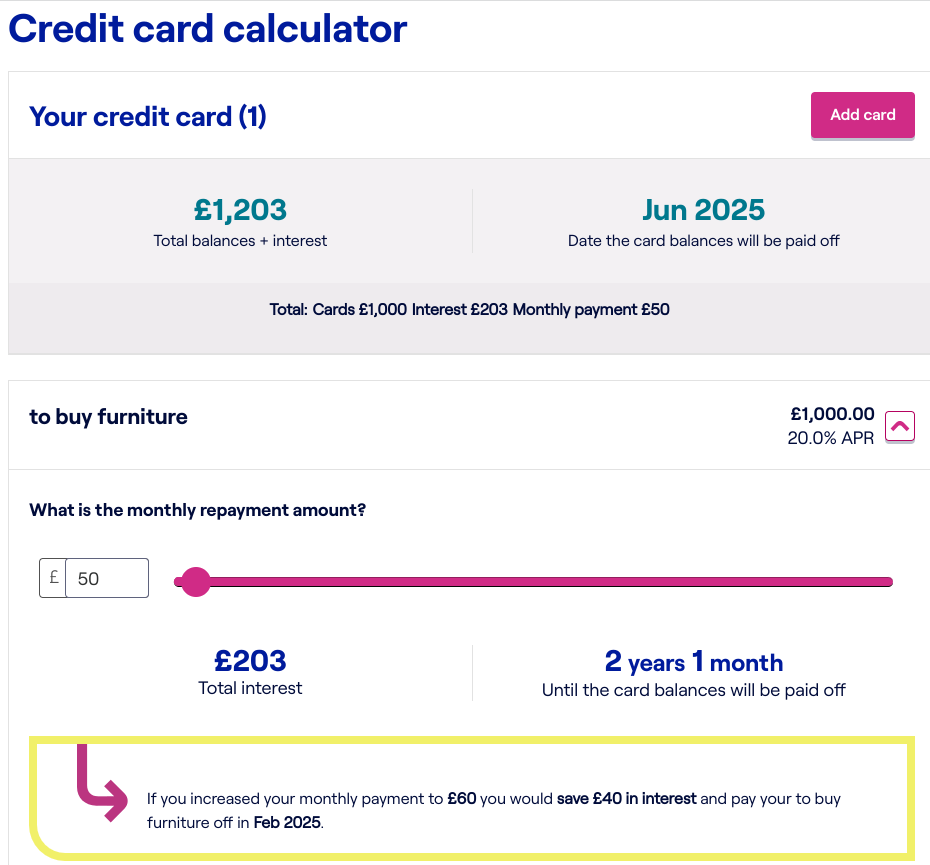 When Lucy pays more money back per month there is a decrease in the amount of interest charged and it takes less time for her to pay the borrowed money back
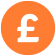 If Lucy pays back the borrowed money immediately, no interest is charged! This is the best option but not always feasible or realistic
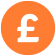 Lucy should pay back the minimum repayment or she might have to pay fees and her credit score may go down
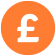 Credit cards offer interest-free periods. This means that the user will typically get up to 3 or 4 weeks between spending on their credit card and having to pay back interest.
Credit cards vs. other borrowing options
19
There’s a time and a place for credit cards but, if a person is planning to make a big purchase such as refurbishing their kitchen, or has other debts to sort out, then a personal loan from a bank or other trusted and established lender is likely to be far cheaper e.g. 5-10% compared to 25-30% interest may be charged.
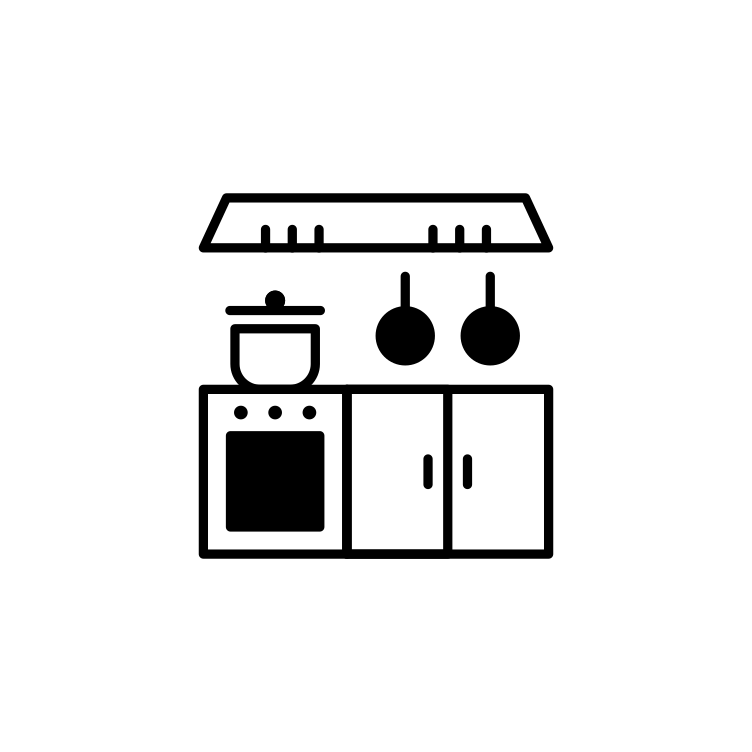 ‹#›
By the end of the session, I will be able to:
Explain what a credit card is
Describe how a credit card works
Assess the benefits and risks of using a credit card
Multiple choice Q1
21
APR stands for:
A. Annual Profit Rate
B. Annual Percentage Rate
C. Accumulated Percentage Rate
D. Absolute Percentage Return
Weekly food shop
Lunch out
Lunch out
[Speaker Notes: Teacher delivery 
Assessment for learning. Teacher reads out or students to read aloud and put their hands up to share answers]
Multiple choice Q1
22
APR stands for:
A. Annual Profit Rate
B. Annual Percentage Rate
C. Accumulated Percentage Rate
D. Absolute Percentage Return
Weekly food shop
Lunch out
Lunch out
Multiple choice Q2
23
The credit card holder should repay the bank or financial institution that issued the credit card:
A. As little or as much as they like every month
B.  A minimum flat rate of £5 per month
C. The minimum percentage or minimum amount required by the lender
D.  25% of the total amount they owe the lender
Weekly food shop
Lunch out
Lunch out
[Speaker Notes: Teacher delivery 
Assessment for learning. Teacher reads out or students to read aloud and put their hands up to share answers]
Multiple choice Q2
24
The credit card holder should repay the bank or financial institution that issued the credit card:
A. As little or as much as they like every month
B.  A minimum flat rate of £5 per month
C. The minimum percentage or minimum amount required by the lender
D.  25% of the total amount they owe the lender
Weekly food shop
Lunch out
Lunch out
Multiple choice Q3
25
Using a credit card responsibly and managing repayments on time can:
A. Help to build a person’s credit score, which makes it easier to borrow further money for a loan or mortgage
B. Help a person afford to buy even more goods and services that they might not be able to fund from their salary
C. Damage a person’s credit score, as they should only be borrowing money they actually have in their bank account
Weekly food shop
Lunch out
Lunch out
[Speaker Notes: Teacher delivery 
Assessment for learning. Teacher reads out or students to read aloud and put their hands up to share answers]
Multiple choice Q3
26
Using a credit card responsibly and managing repayments on time can:
A. Help to build a person’s credit score, which makes it easier to borrow further money for a loan or mortgage
B. Help a person afford to buy even more goods and services that they might not be able to fund from their salary
C. Damage a person’s credit score, as they should only be borrowing money they actually have in their bank account
Weekly food shop
Lunch out
Lunch out
Discussion
30
“Overall, a credit card is a risk rather than a benefit and should not be used”
In pairs, discuss the statement above and make a judgment for or against, writing a paragraph to justify your response. Use the ‘Risk or benefit’ worksheet to help inform your response.
Be ready to share ideas with the class.
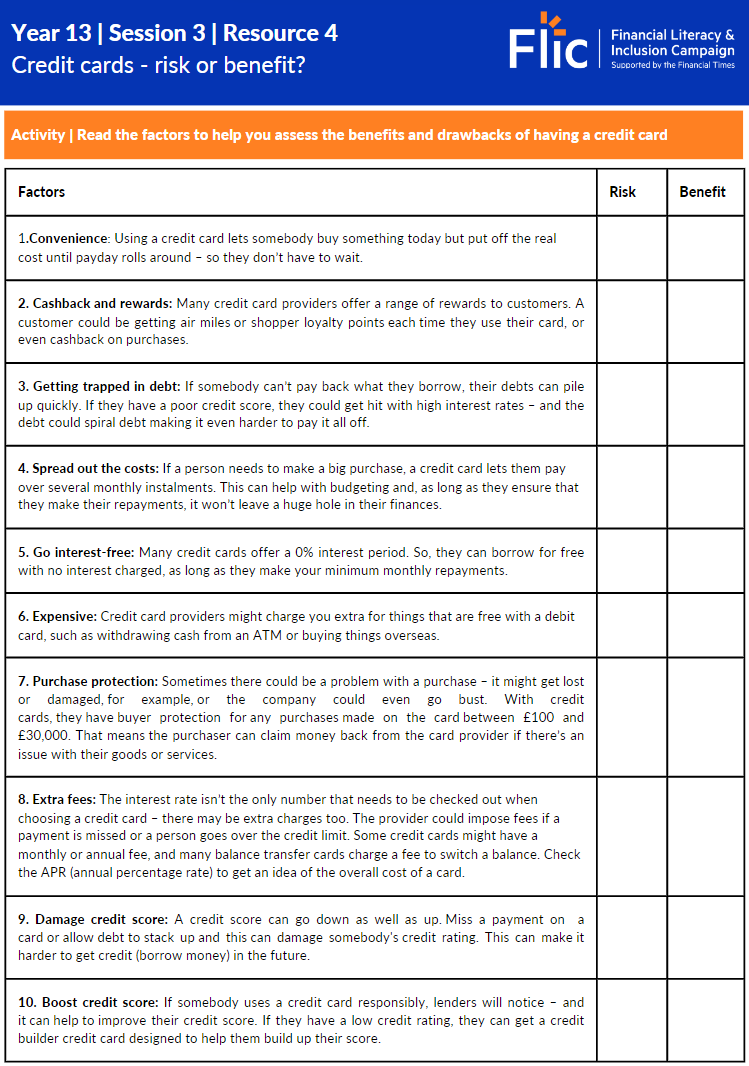 Weekly food shop
Lunch out
Lunch out
Resource 4: Credit cards - risk or benefit?
[Speaker Notes: Delivery instruction:Students work in groups of three to discuss and complete the Learning Resource 4 ‘Assessing Credit Cards Worksheet’ by ticking risk or benefit

Teacher explanation
Teacher develops the idea that risks and benefits have to be weighed up against the individual’s circumstances and ability to manage their finance and budget their monthly expenditure (money coming into their account) and outgoings (money leaving their accounts (bills and personal spending).]
Stretch - Critical thinking
31
Do you think credit cards should be called ‘credit cards’?
Could the name be confusing?
What are the positives about the name?
Could the name be misleading?
What other names can you think of?
[Speaker Notes: Adaptive learning
Ask higher ability students to write up a short article explaining their reasoning.]
‹#›
By the end of the session, I will be able to:
Explain what a credit card is
Describe how a credit card works
Assess the benefits and risks of using a credit card
‹#›
Any questions?
?
49
Services available for people who have concerns about their personal finances
Citizens Advice – Debt and Money – This resource contains links to advice on a number of topics, including financial difficulties, cost of living and communicating with creditors.
National Debtline  – Debt and Money – a debt advice charity run by the Money Advice Trust, offering a  free and confidential debt advice service.
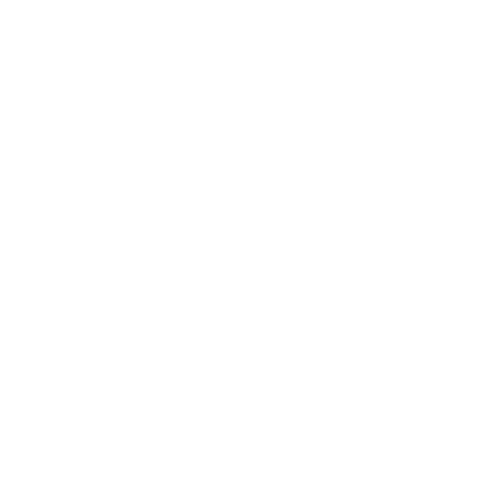 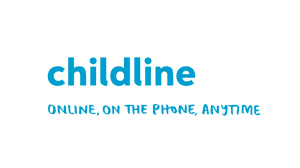 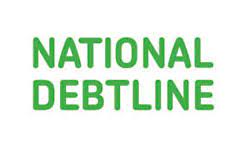 Childline Helpline0800 1111
At school, you can speak with an adult you trust. 
This could be your form tutor, head of year or the school’s safeguarding officer.
‹#›
Links to learn more!
Articles to extend learning 

Money Helper
Money
Bankrate 

Please visit the  FLIC learning hub - https://ftflic.com/learning-hub/  for further resources